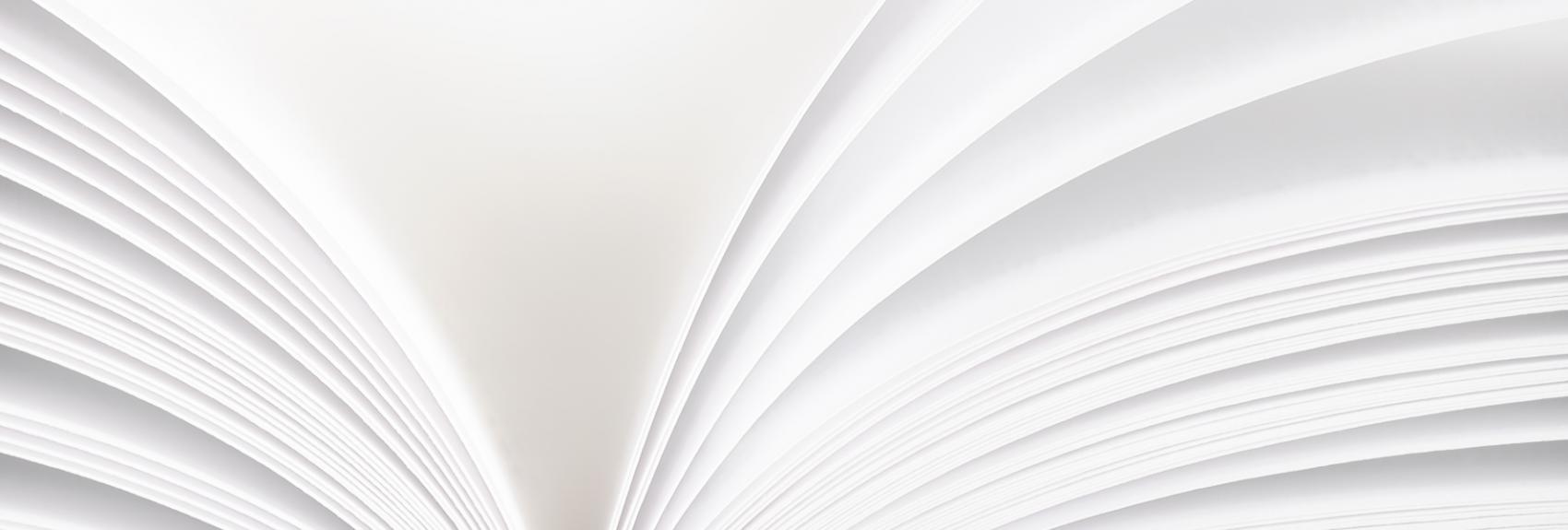 AÇÕES EDUCATIVAS NA PRÁTICA DE ENFERMAGEM 2017
Profa  Maria de Fátima Prado Fernandes
Departamento  ENO
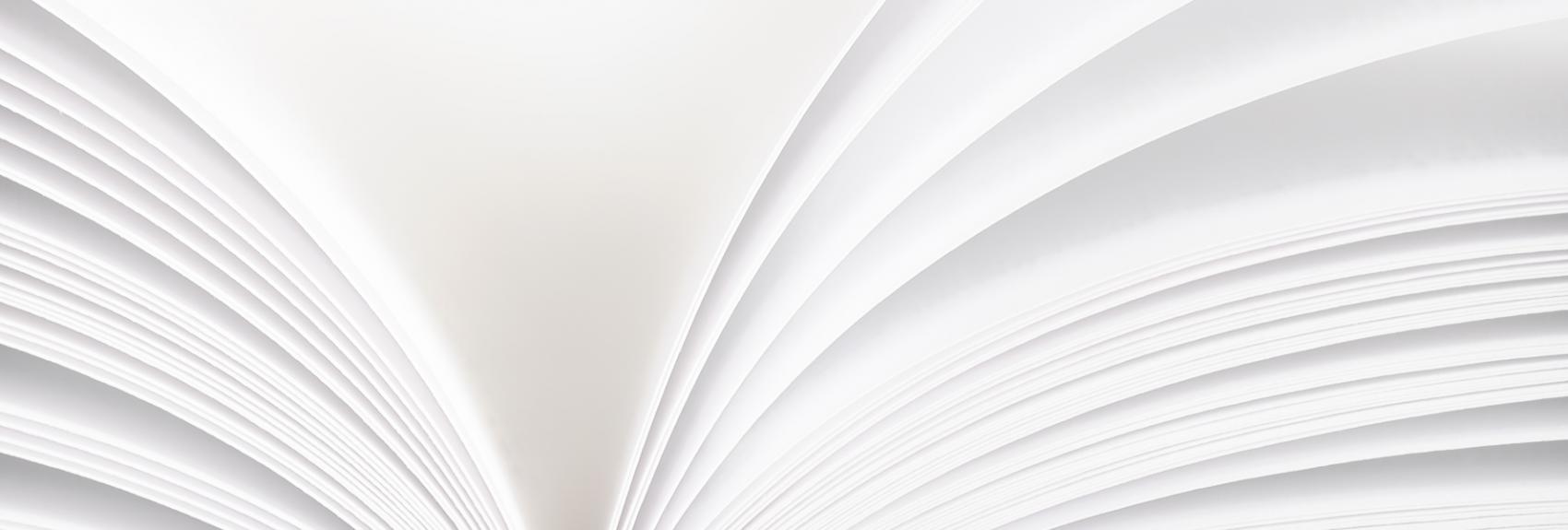 PROPOSIÇÃO PARA AÇÃO EDUCATIVA

INVESTIGAÇÃO 		    REALIDADE 

CONHECIMENTO                APRENDIZAGEM
CRITÉRIO DE DEFINIÇÃO DE FONTES: BIBLIOTECAS DIGITAIS ON-LINE 
E  EM  BASES  ELETRÔNICAS INDEXADAS 
 

     REVISTAS    2012  a  2017
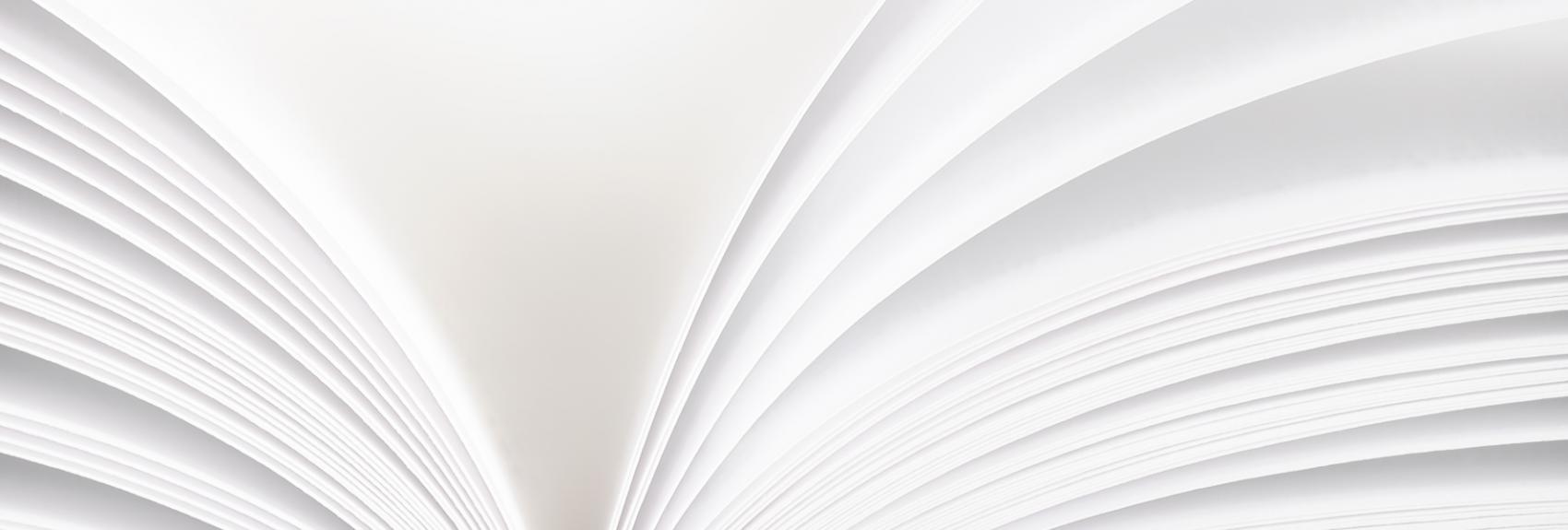 Revista Escola de Enfermagem da USP
Grupo 6
Revista Brasileira de Enfermagem REBEn
Grupo 7
Revista Latino-Americana de Enfermagem
Grupo 8
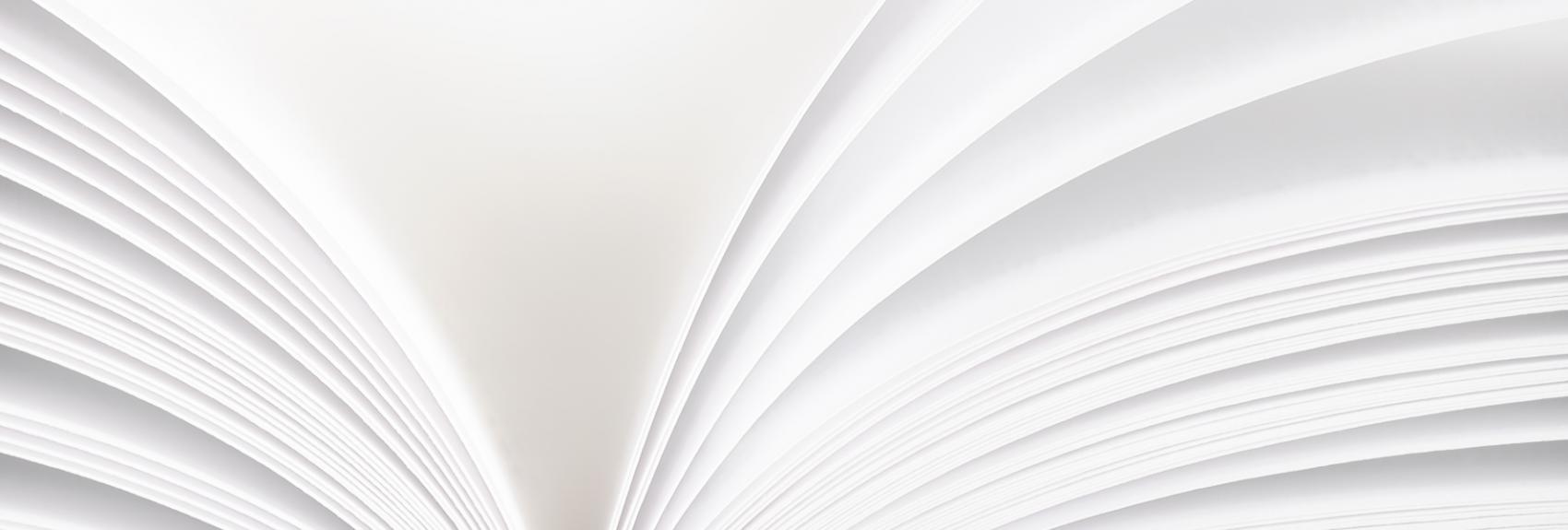 PLANEJAMENTO
LEVANTAR DADOS QUE ENVOLVAM
 AÇÕES EDUCATIVAS EM SAÚDE EM TRÊS REVISTASDE ENFERMAGEM
Trabalhos publicados que explicitem ações educativas e da saúde
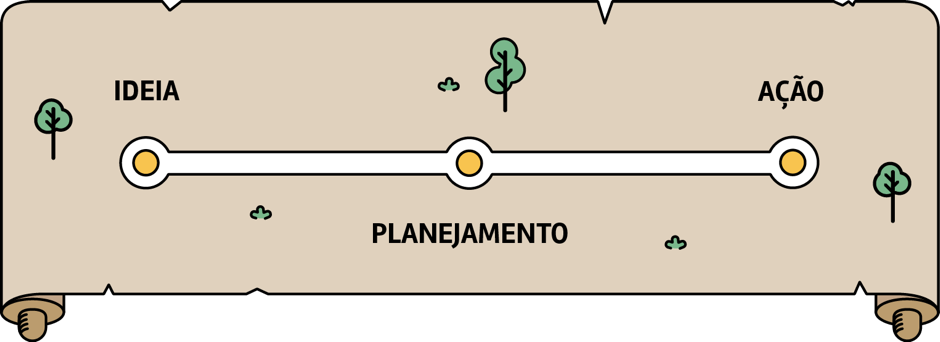 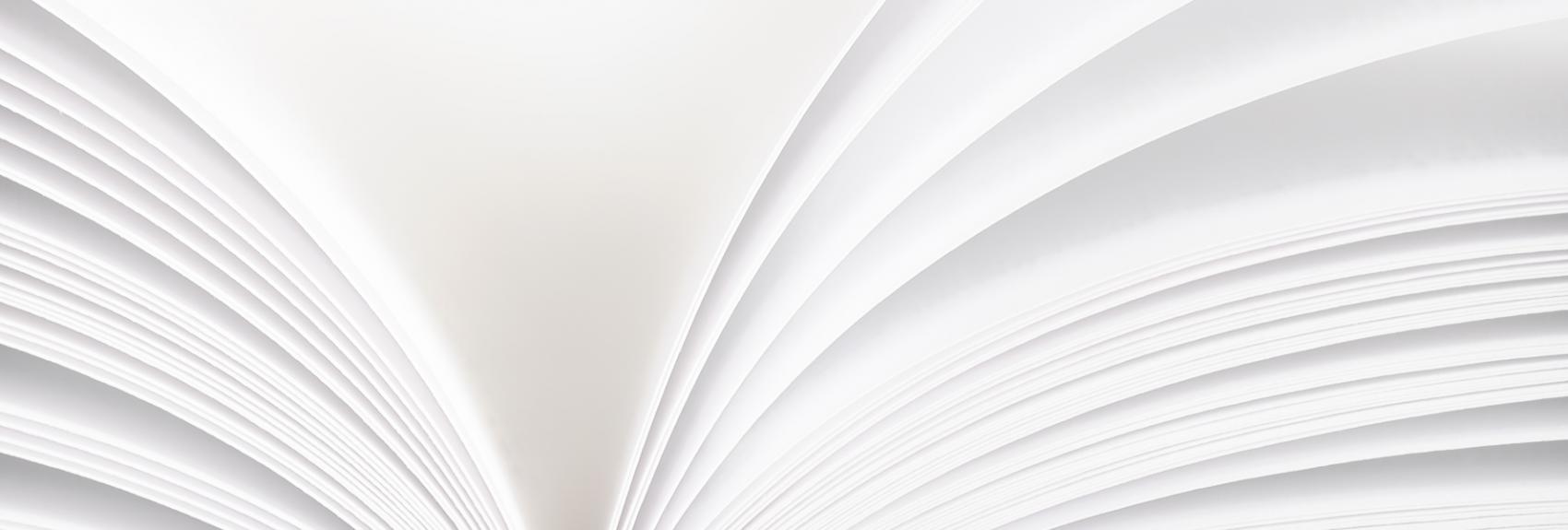 PESQUISA
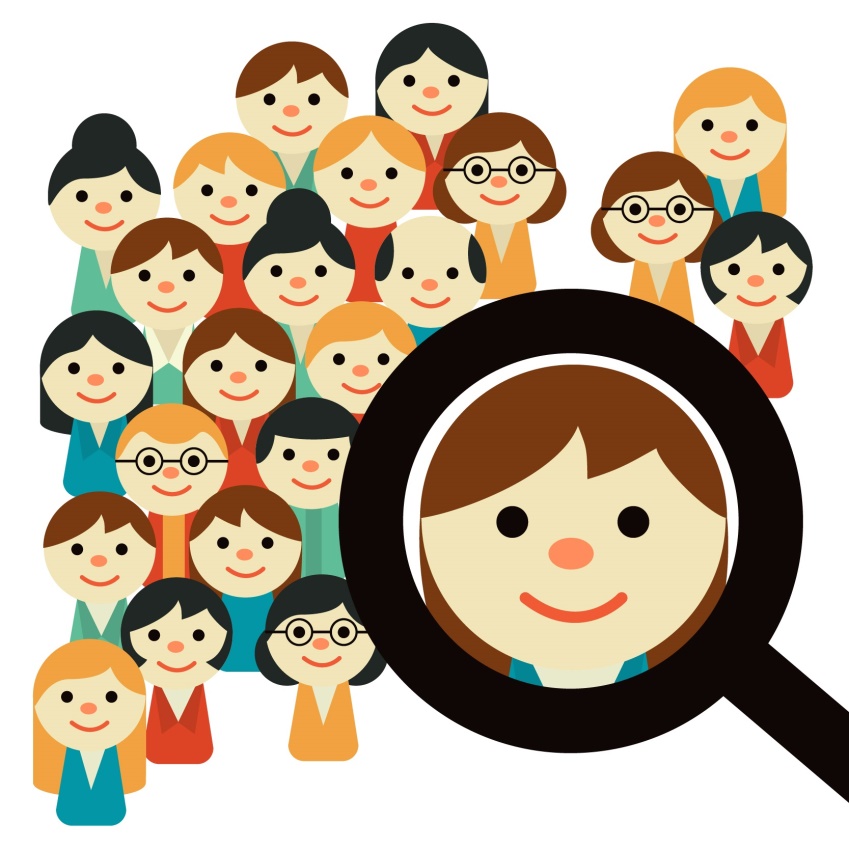 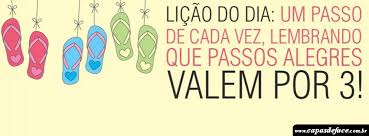 GRUPO X - REVISTA ESCOLA DE ENFERMAGEM DA USP
EXEMPLO
GRUPO X - REVISTA ESCOLA DE ENFERMAGEM DA USP
TRÊS REVISTAS   GRUPOS  6,  7 e 8
GRUPO X -   REVISTA ESCOLA DE ENFERMAGEM DA USP
GRUPOS  6, 7 e 8   REVISTA ESCOLA DE ENFERMAGEM DA USP
FINAL    DA   DISPLINA
APRESENTAÇÃO ORAL
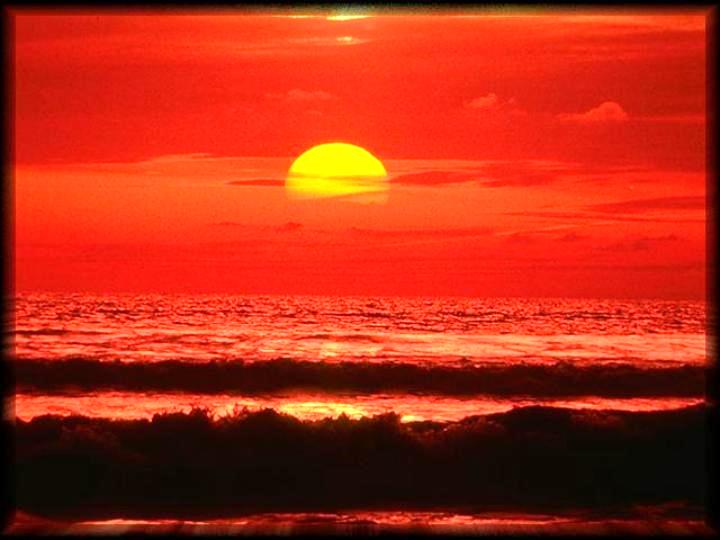 Para     aprender    é    preciso   percorrer   um   labirinto,  que   nos   leva  ao   centro   de   nos   mesmos,   levando-nos    a   vivenciar  a  força,   a  coragem,  a  vontade,  a  sabedoria   e  o   amor.